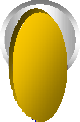 CONTROL INTERNO
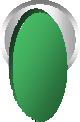 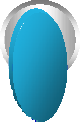 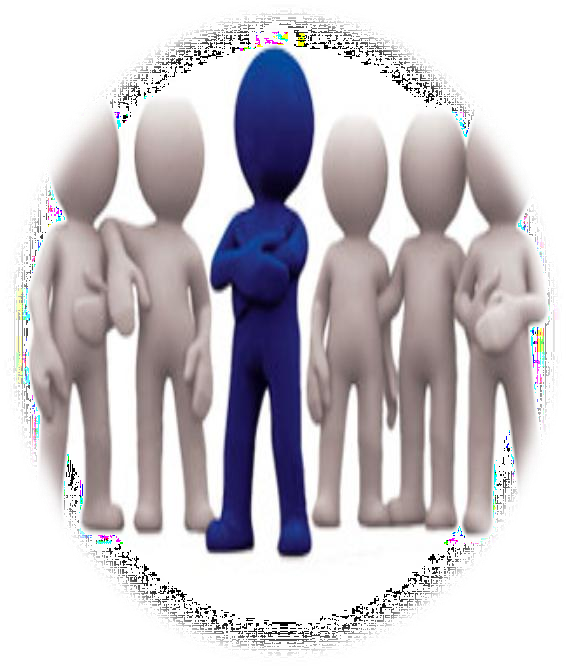 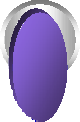 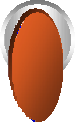 AUDITORIA: DEFINICIÓN
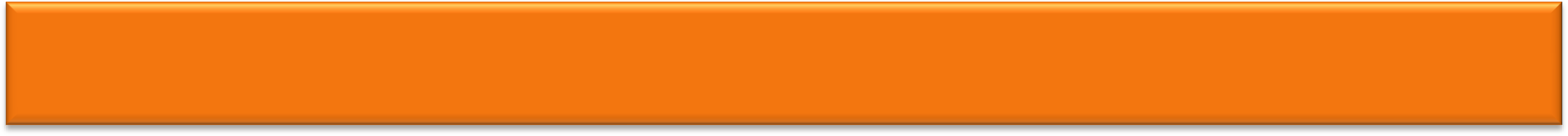 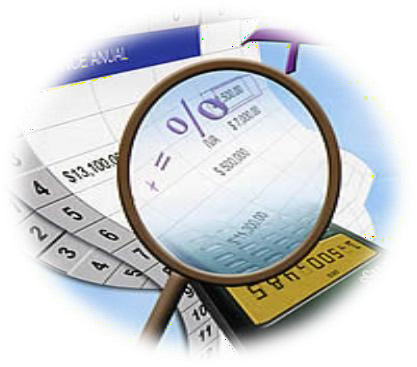 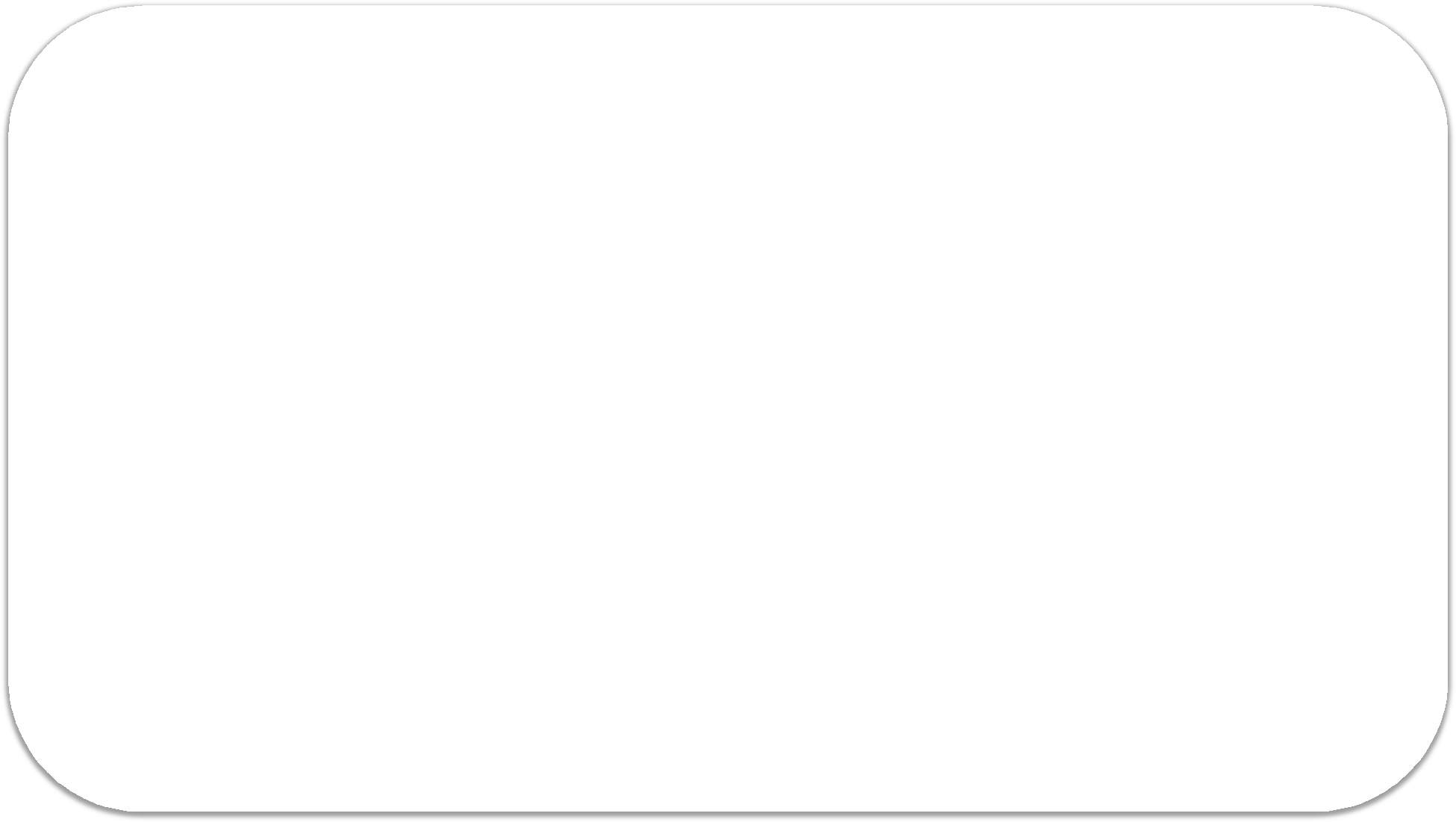 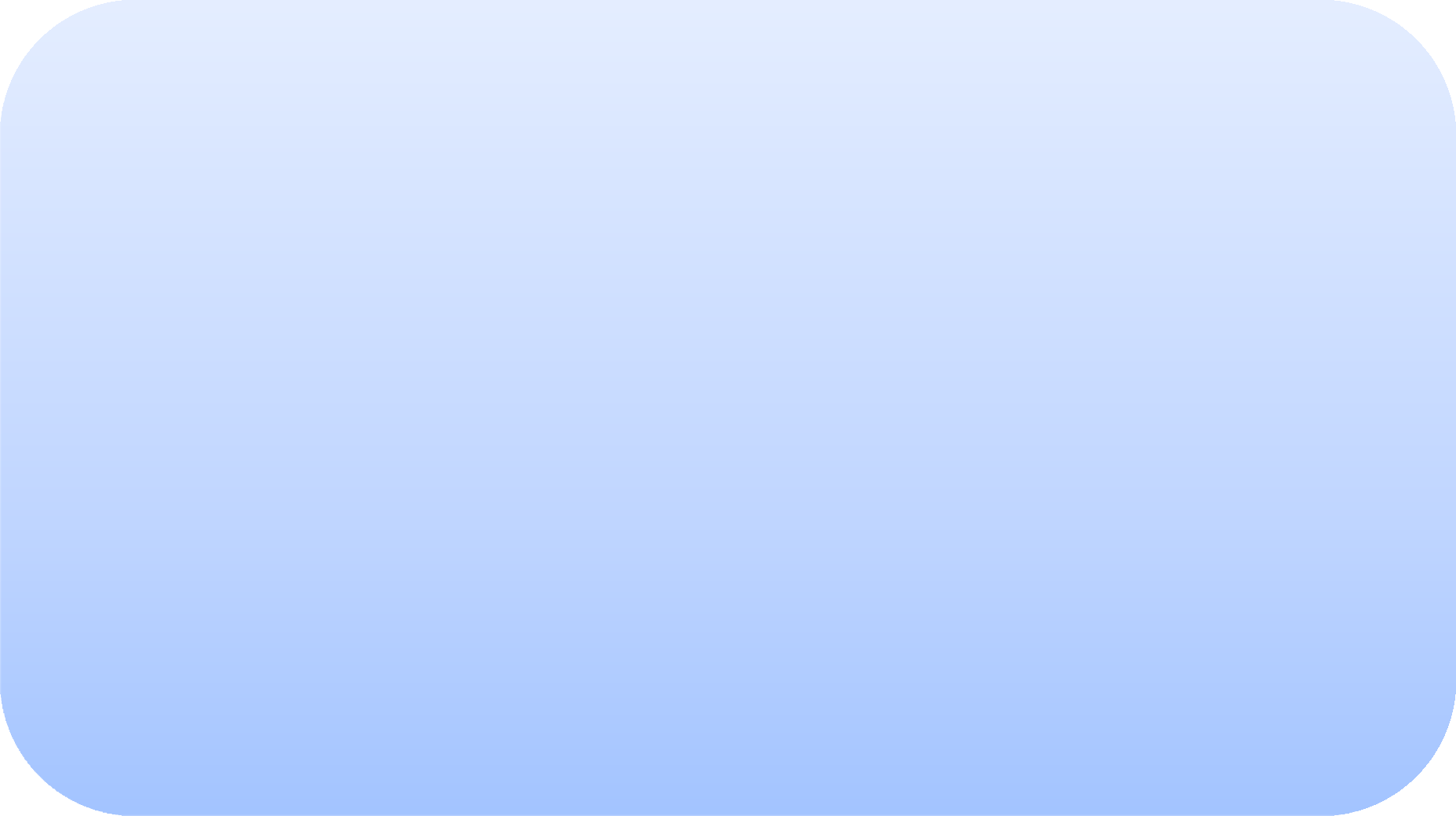 ES EL EXAMEN OBJETIVO, SISTEMATICO, Y PROFESIONAL DE LAS  OPERACIONES ADMINISTRATIVAS O FINANCIERAS, EFECTUADO  CON POSTERIORIDAD A SU EJECUCIÓN, CON LA FINALIDAD DE  VERIFICARLAS Y EVALUARLAS EMITIENDO COMO RESULTADO DE  ELLO UN INFORME QUE CONTENGA OBSERVACIONES,  CONCLUSIONES Y RECOMENDACIONES.
2
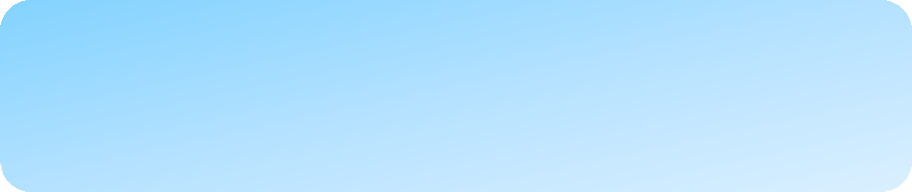 POR CUANTO ANALIZA LOS HECHOS OCURRIDOS,  DESCARTANDO CUALQUIER PRACTICIDAD DE  SUPUESTOS
ES UN EXAMEN OBJETIVO
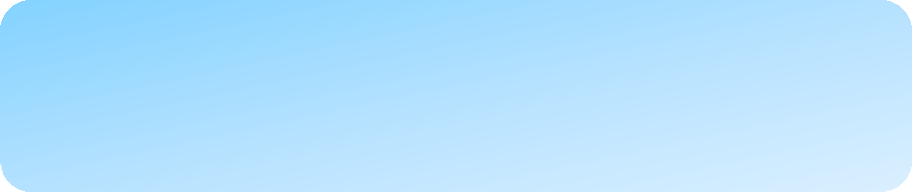 POR CUANTO SU EJECUCION OBEDECE A PROCESOS
CIENTIFICAMENTE DEISEÑADOS
ES UN EXAMEN SISTEMATICO
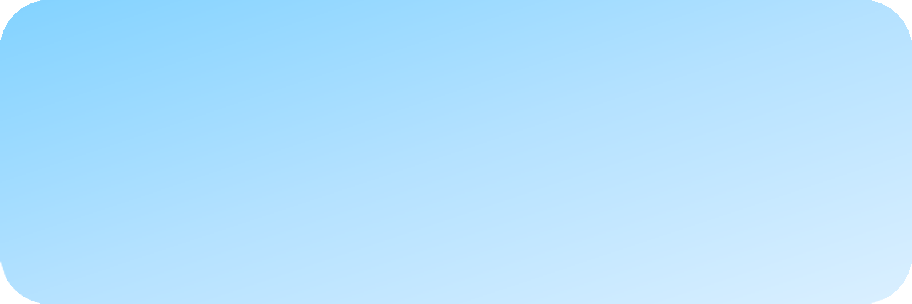 POR CUIANTO LO REALIZAN PROFESIONALES EN  AUDITORIA O CONTADURIAS PUBLICA, PUDIENDO  TAMBIEN SER EFECTUADA POR PROFESIONALES EN  AREAS AFINES
ES UN EXAMEN PROFESIONAL
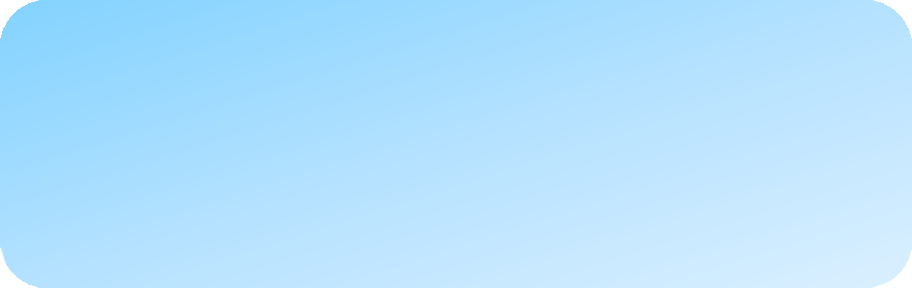 EXAMINA OPERACIONES
ES DECIR QUE LA AUDITORIA EXAMINA OPERACIONES  FIANCIERAS Y/O ADMINISTRATIVAS QUE HAN SIDO  EJECUTADAS POR LA ENTIDAD SUJETA A EXAMEN
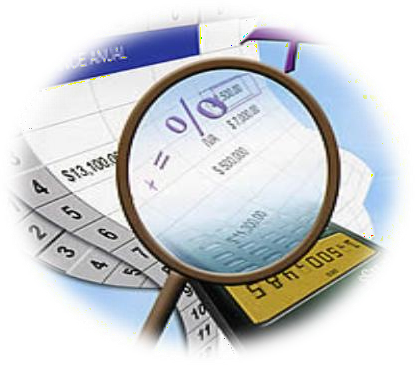 3
Las Tres E:
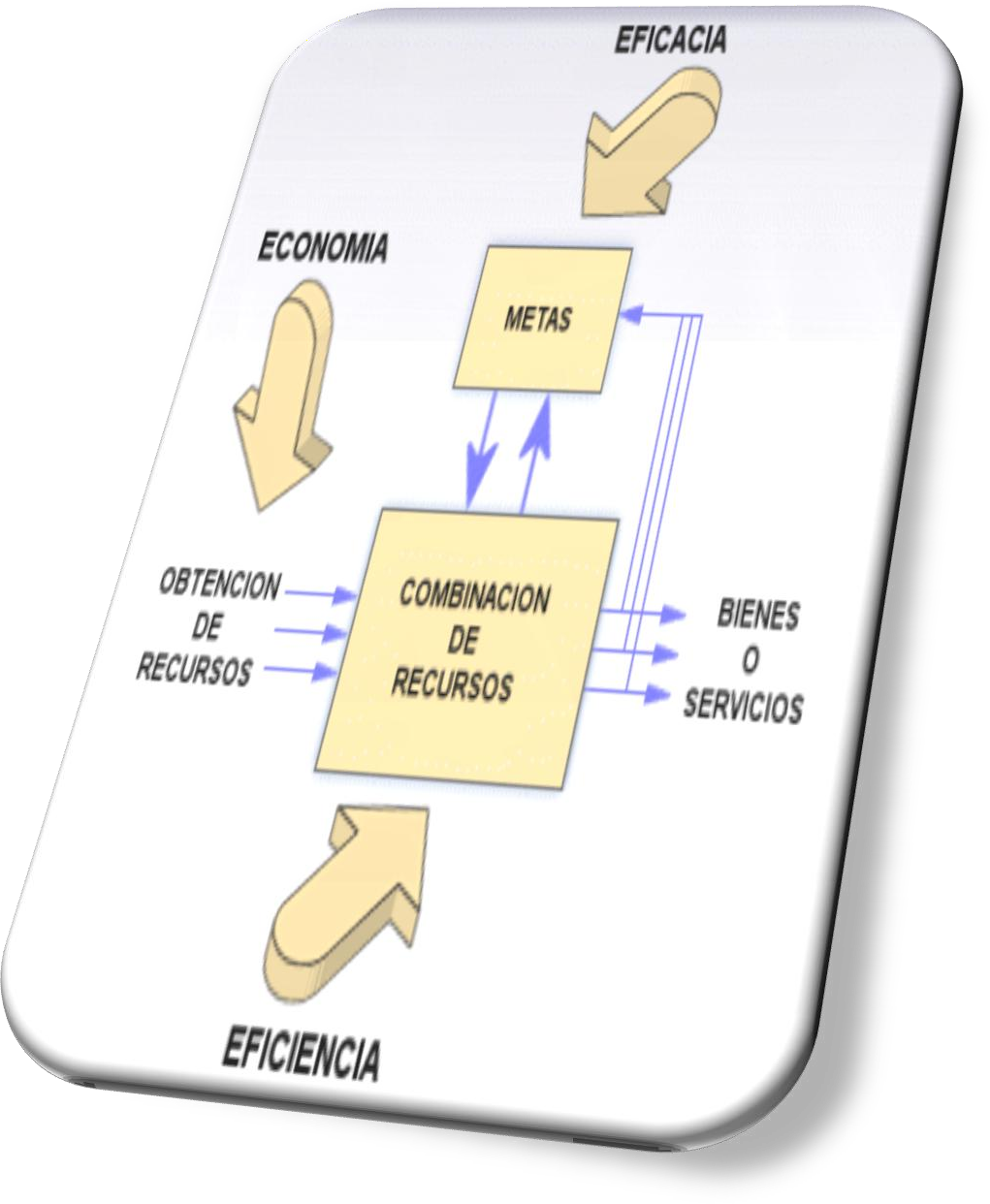 Economía:		Este  ligado	a
concepto
está
la		relación  del	sistema	de
costo/beneficio
control y al objetivo planteado en  cuanto a la utilización racional de  los recursos.

Eficiencia: También este  concepto está referido al logro de  los objetivos con el menor costo  posible.

Eficacia: Si los objetivos o metas
propuestas se han obtenido.
4
CONTROL INTERNO
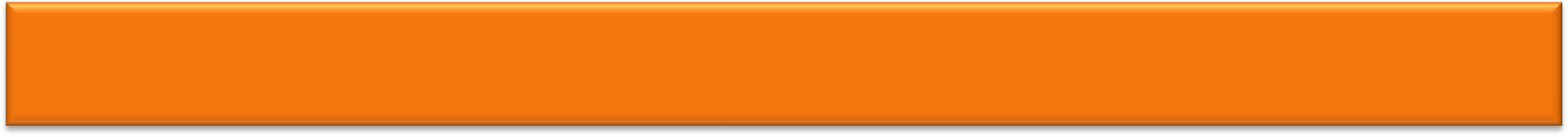 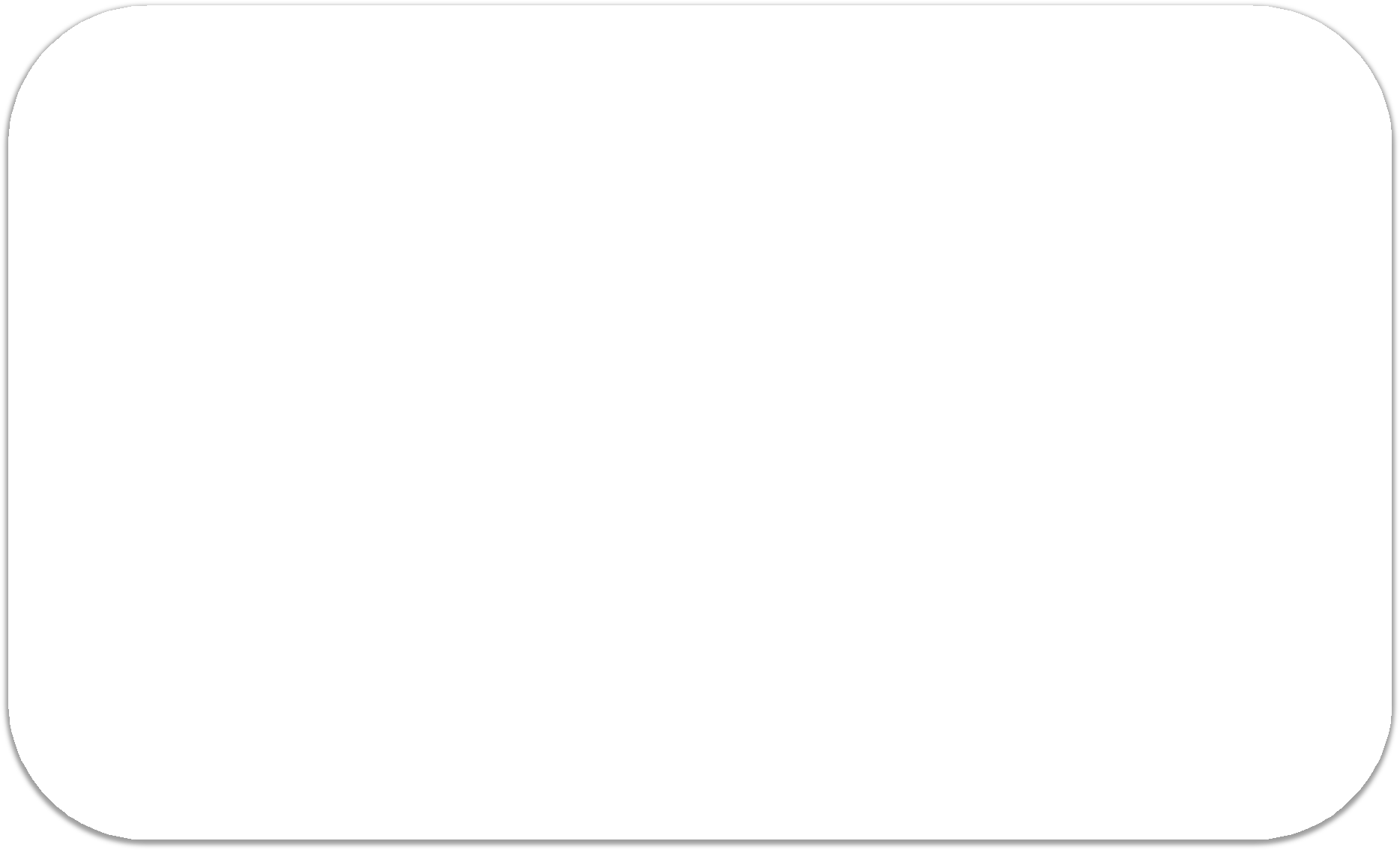 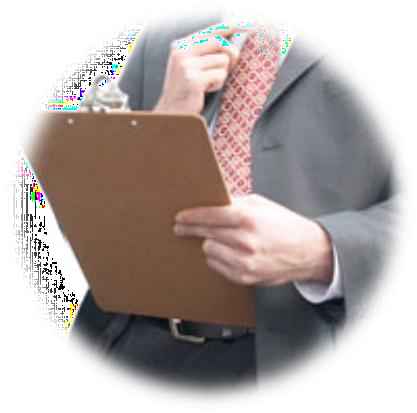 AUDITORIA INTERNA
ACTIVIDADES DE CONTROL QUE CUMPLE UN  AUDITOR QUE ESTÁ VINCULADO A LA  ENTIDAD EN CONDICIÓN DE EMPLEADO.
5
CONTROL INTERNO
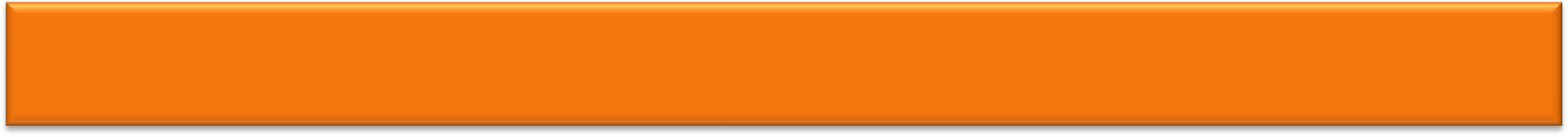 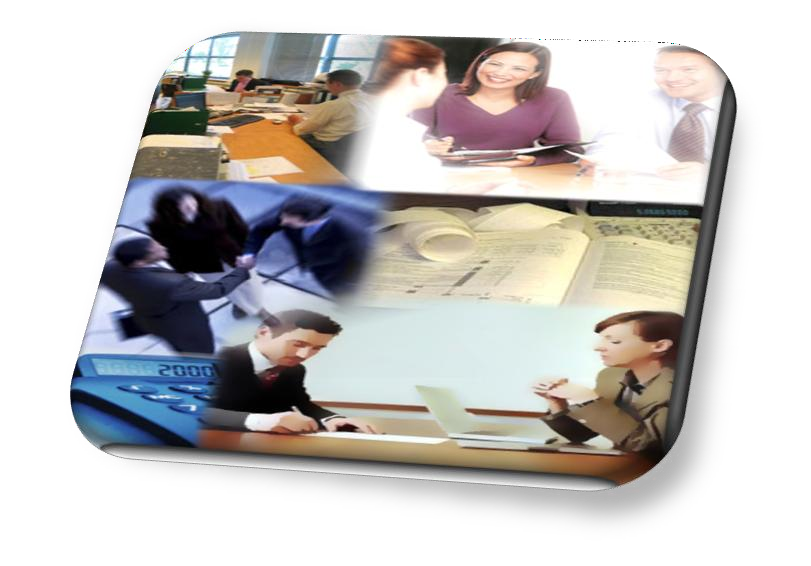 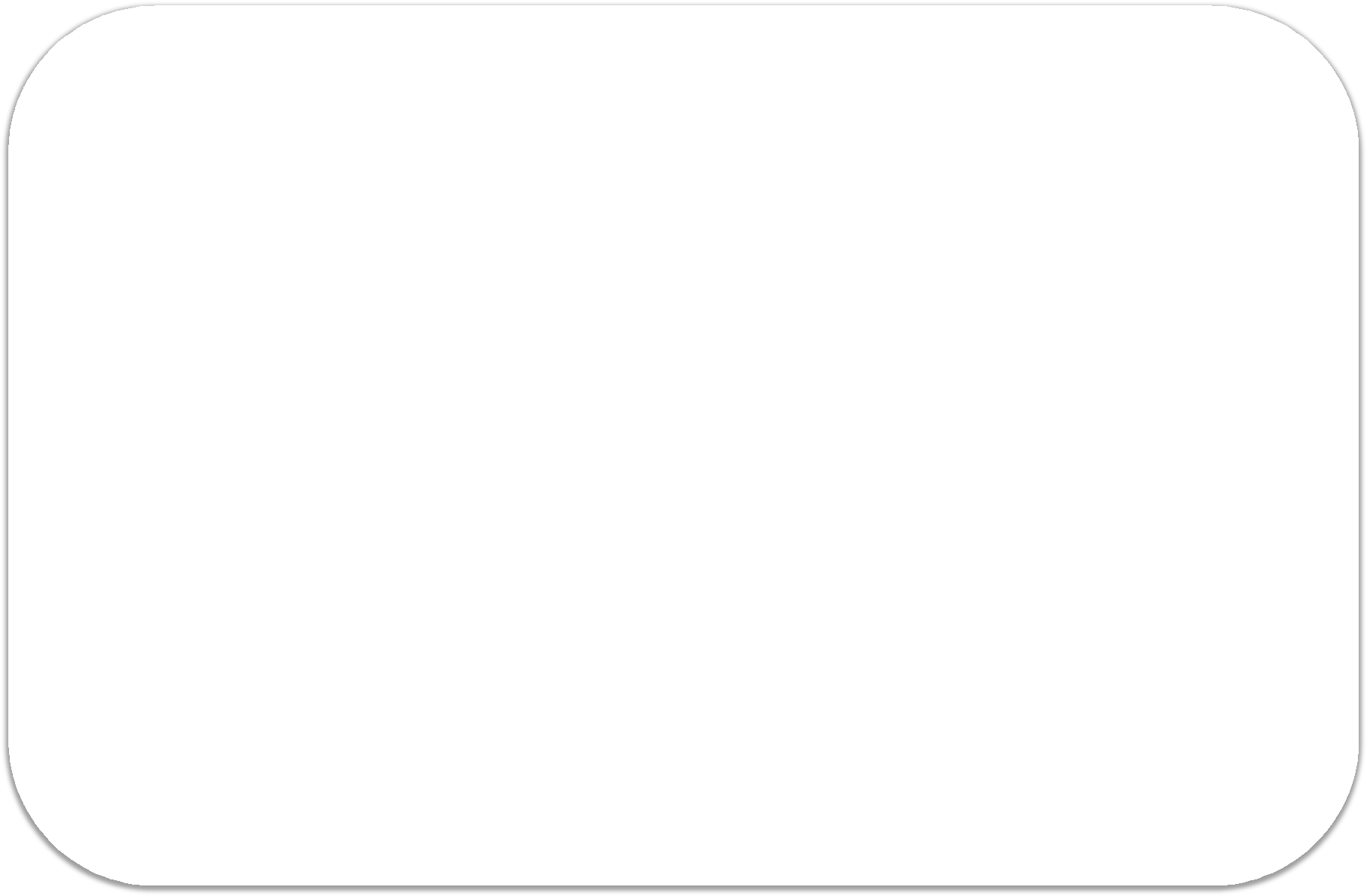 AUDITORIA EXTERNA  EXAMEN DE LOS ESTADOS	FINANCIEROS DE  UNA	EMPRESA	REALIZADO	POR		UN  CONTADOR	PÚBLICO	INDEPENDIENTE	PARA  EMITIR SU OPINIÓN PROFESIONAL.
6
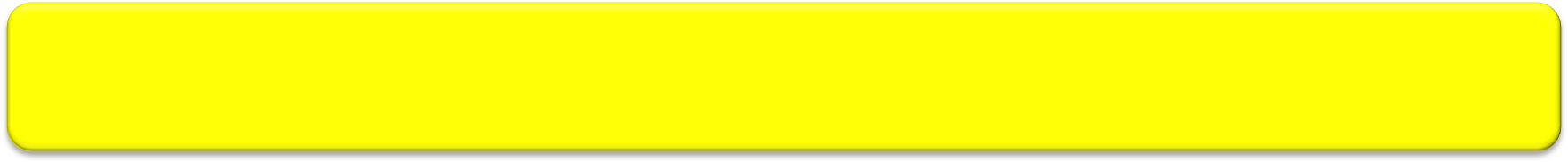 CONTROL INTERNO: DEFINICIÓN
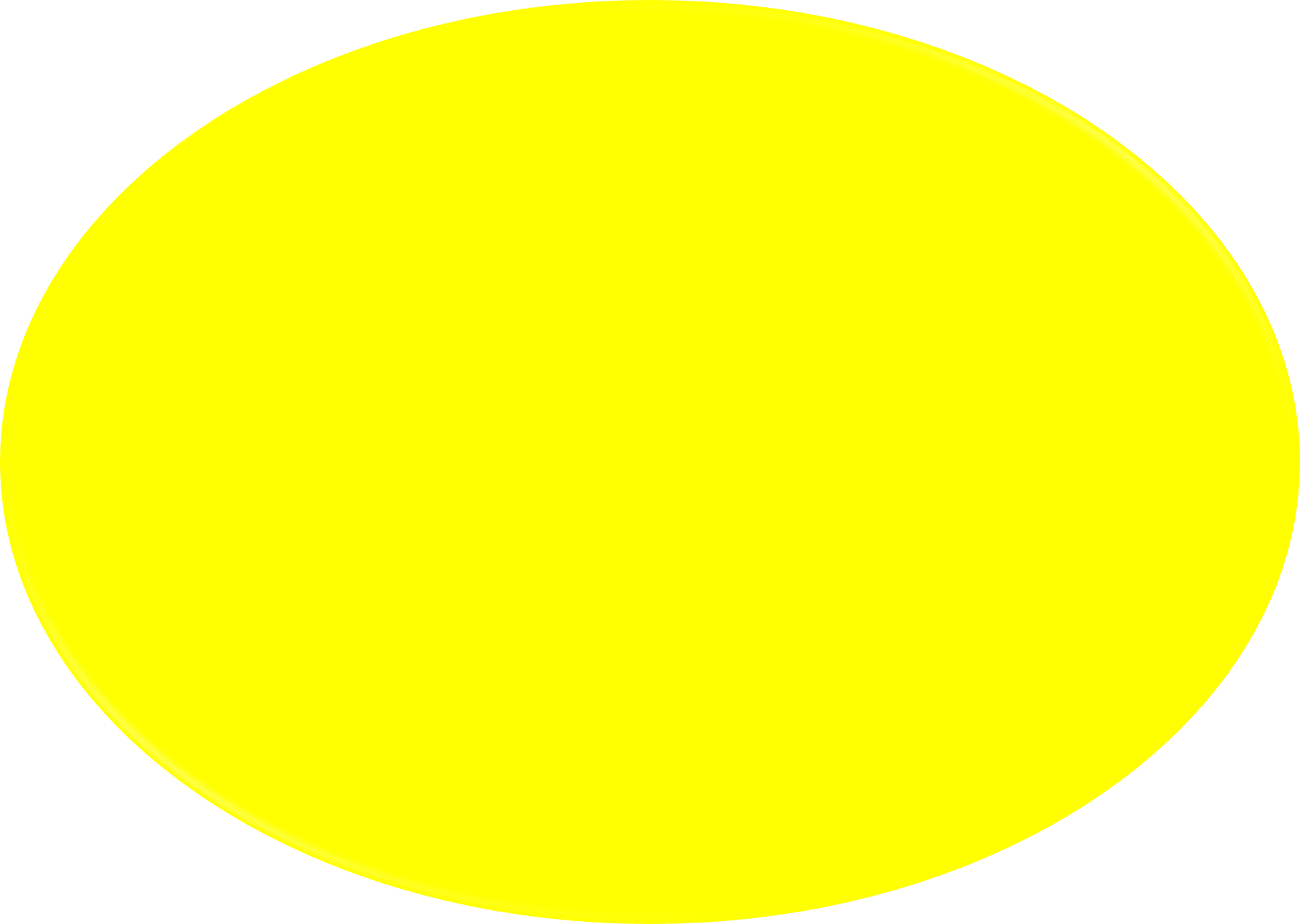 CONJUNTO DE MÉTODOS Y  MEDIDAS ADOPTADAS POR UNA
ENTIDAD, PARA SALVAGUARDAR SUS  RECURSOS, VERIFICAR LA EXACTITUD  Y VERACIDAD DE SU INFORMACION  FINANCIERA Y ADMINISTRATIVA,  PROMOVER LA EFICIENCIA EN LAS  OPERACIONES, ESTIMULAR LA  OBSERVANCIA DE LA POLÍTICA  PRESCRITA Y LOGRAR EL  CUMPLIMIENTO DE LAS METAS Y  OBJETIVOS PROGRAMADOS.
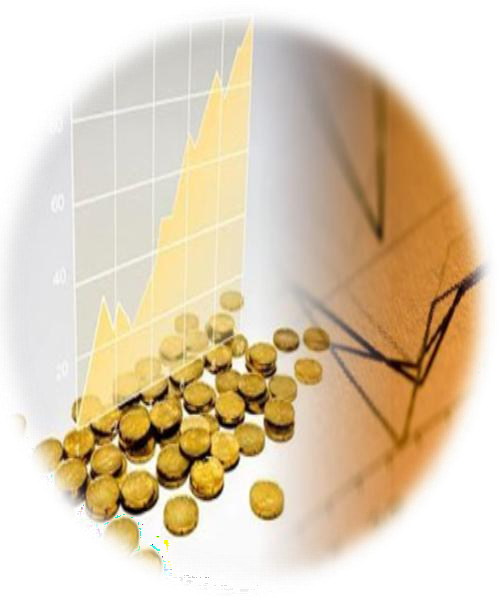 7
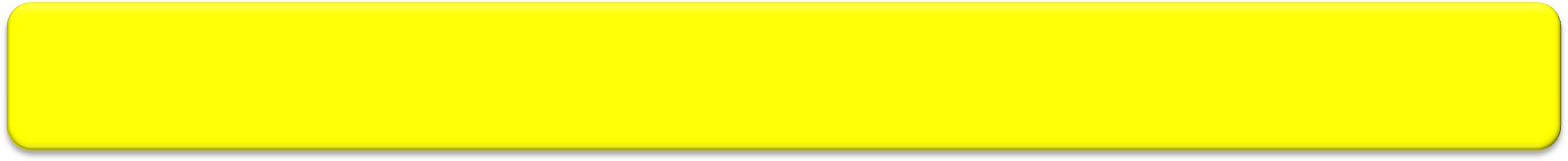 CONTROL INTERNO: IMPORTANCIA
EL	CONTROL		INTERNO	ES		IMPORTANTE  PORQUE	SE	ENCUENTRA	PRESENTE	EN
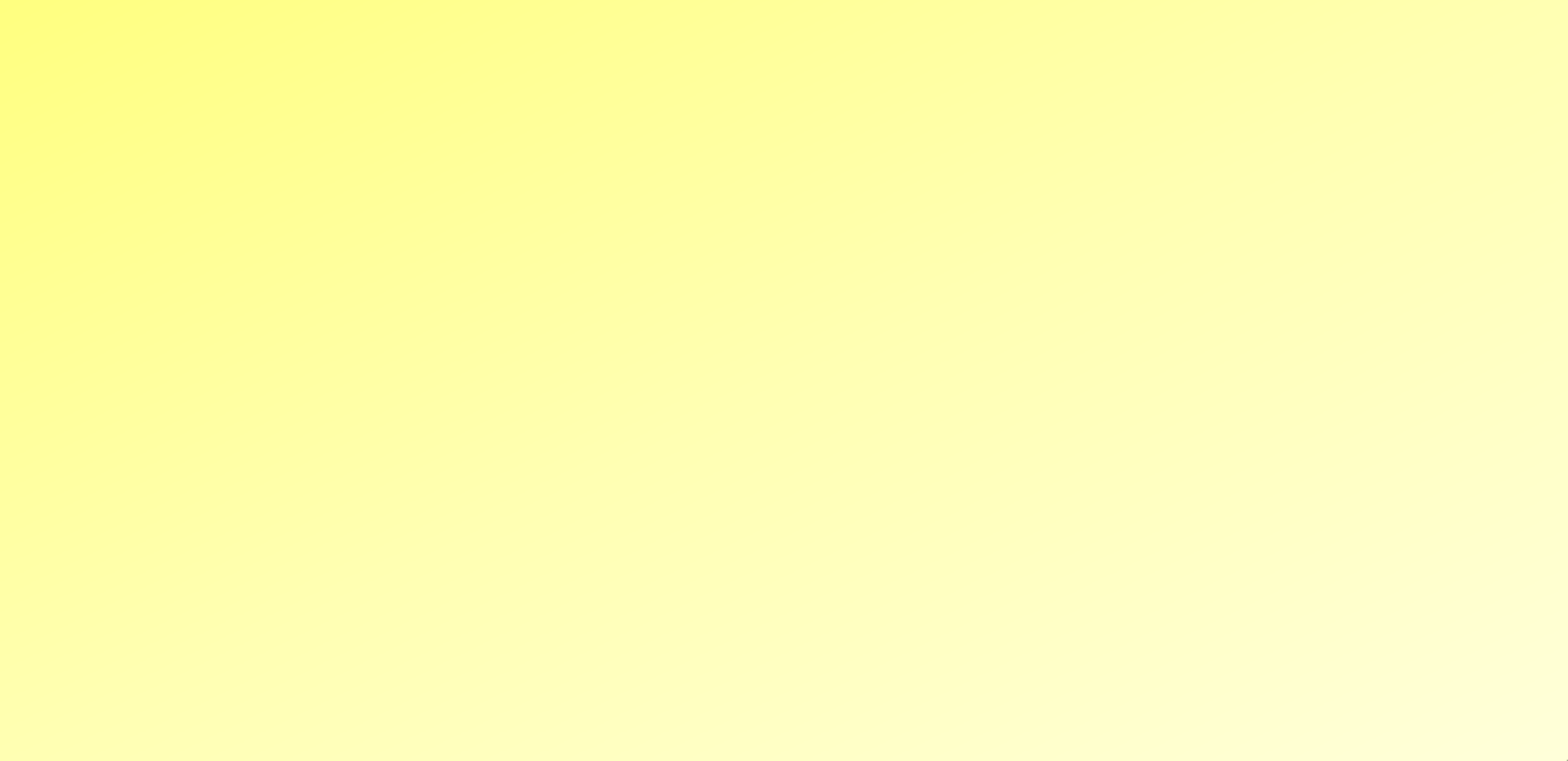 TODAS	Y
CADA
QUE	DESARROLLA
GARANTIZAR
UNA	DE	LAS
UNA
EL
ACTIVIDADES
ENTIDAD	PARA
CUMPLIMIENTO	DE	SU	MISION	Y	FINES  PROPUESTOS
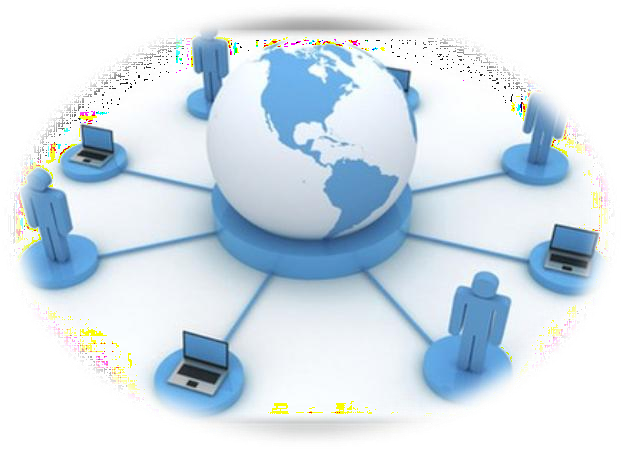 8
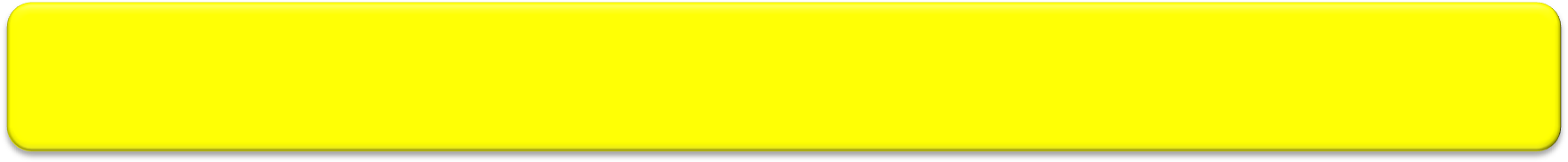 CONTROL INTERNO: OBJETIVOS
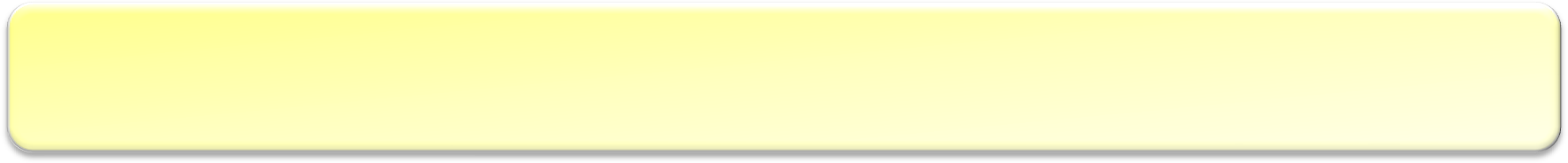 ASEGURAR EL CUMPLIMIENTO DE LAS POLÍTICAS Y  PROCEDIMIENTOS DEFINIDOS POR LA ALTA DIRECCIÓN

COORDINAR LAS FUNCIONES Y PROCEDIMIENTOS PARA  PROMOVER LA EFICIENCIA
GARANTIZAR LA EMISION DE INFORMACIÓN ÚTIL,  CONFIABLE Y OPORTUNA
SALVAGUARDAR LOS ACTIVOS Y PREVENIR EL  COMETIMIENTO DE ERRORES E IRREGULARIDADES
CONTRIBUIR AL CUMPLIMIENTO DE LA MISION Y OBJETIVOS  INSTITUCIONALES
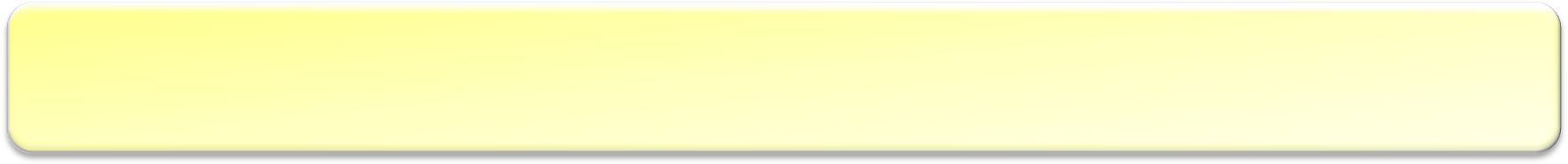 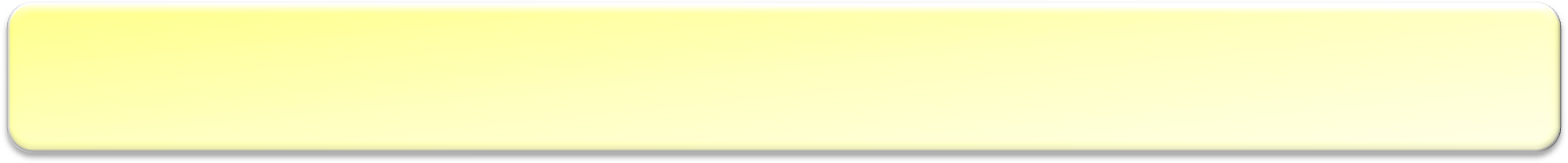 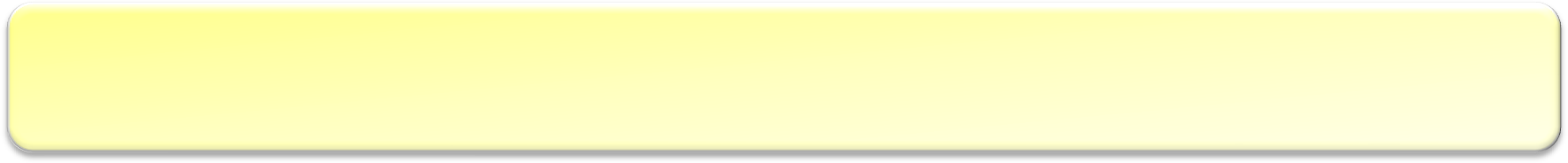 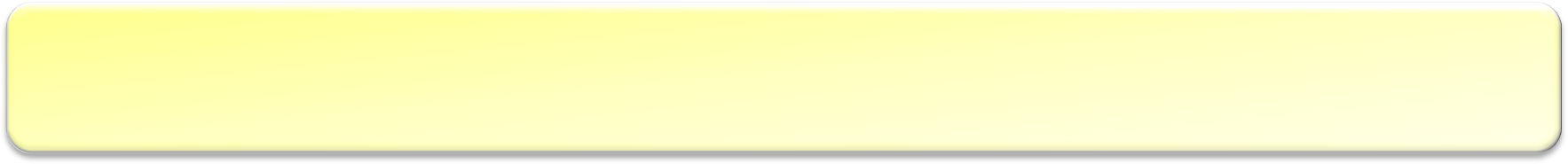 9
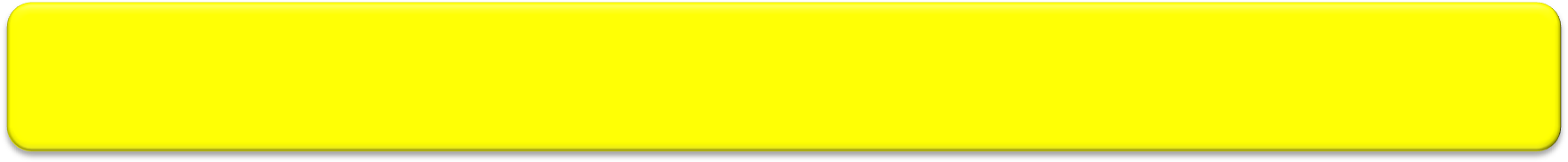 CONTROL INTERNO: LIMITACIONES
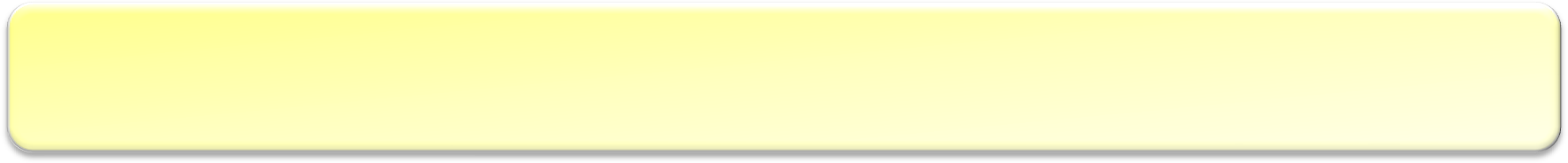 EL CONTROL INTERNO NO PUEDEE COSTAR MAS DE LOS BENFICIOS QUE RECIBE

EL CONTROL INTERNO ESTÁ DIRIGIDO A LA CUESTIONES DE RUTINA Y NO A SITUACIONES GLOBALES
LA COLUSIÓN EN PERSONAS INTERAS Y EXTERNAS QUE SE PONEN DE ACUERDO PARA PARA HACER DAÑO
LA VIOLACIÓN POR PARTE DE LA ADMINISTRACIÓN POR ABUSO DE AUTORIDAD
EL CONTROL INTERNO SE VUELVE INADECUADO U OBSOLETO.
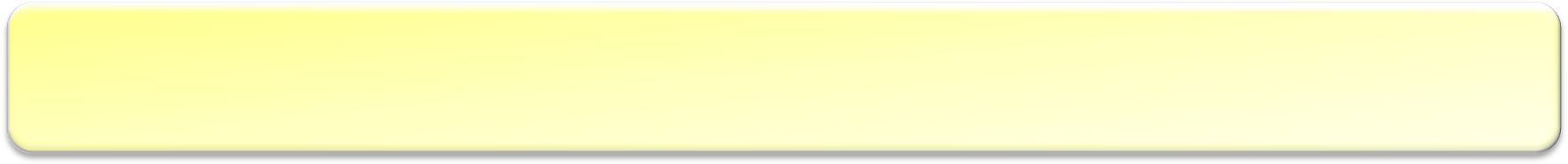 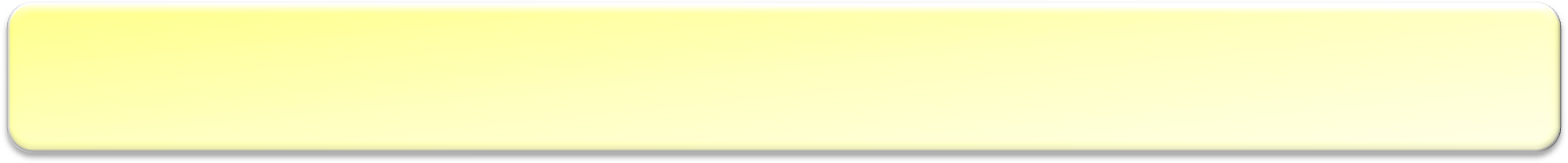 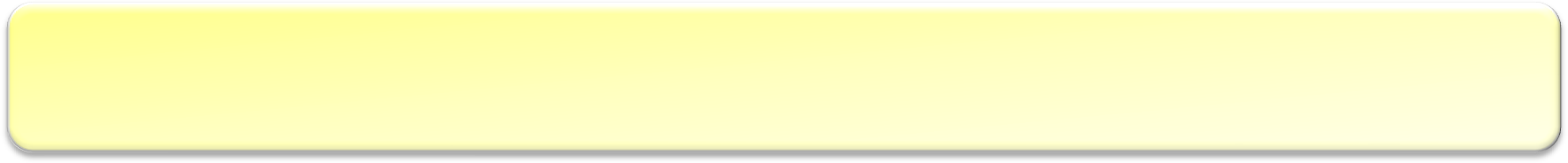 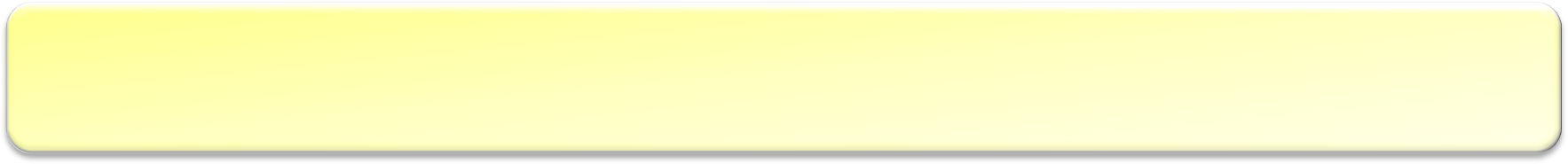 10
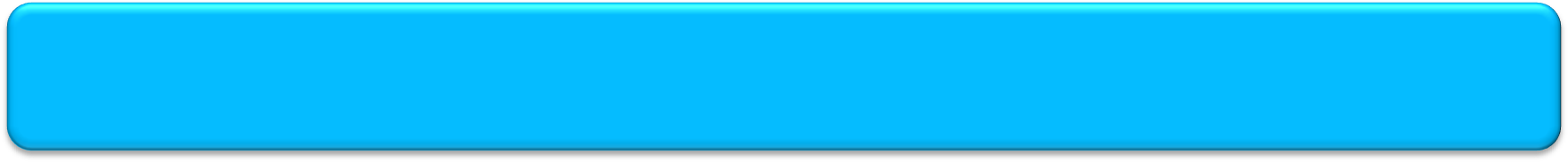 CONTROL INTERNO: CLASES
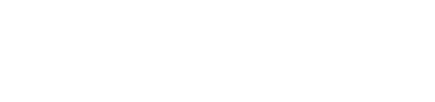 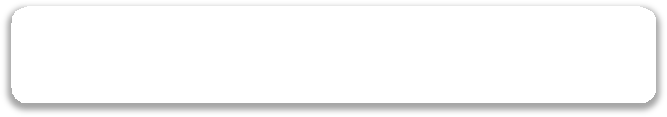 CLASIFICACIÓN
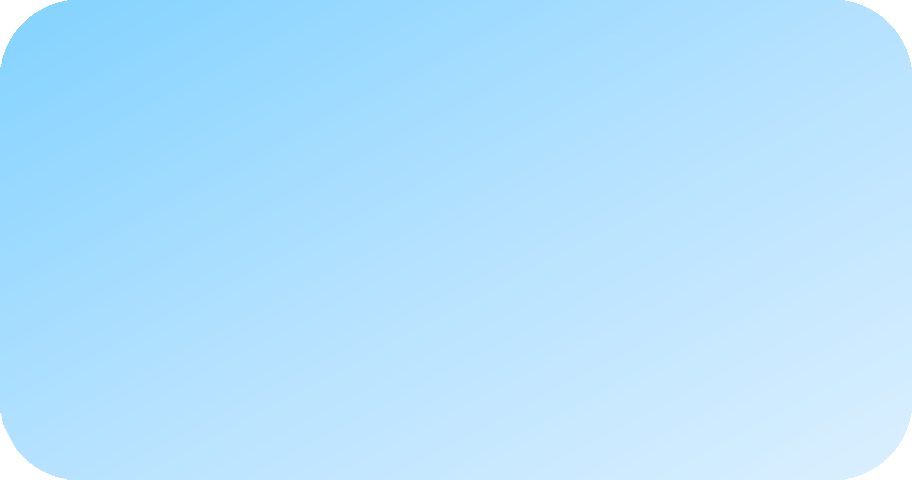 ESTE CONTROL COMPRENDE PRINCIPALMENTE EL  PLAN	DE	ORGANIZACIÓN	Y	TODOS	LOS
PROCEDIMIENTOS Y REGISTROS QUE TIENEN QUE  VER CON PROCESOS DE DECISIÓN QUE DAN LUGAR A  LA AUTORIZACIÓN DE LAS TRANSACCIONES POR
CONTROLES  ADMINISTRATIVOS
PARTE	DE	LA	GERENCIA	DE	MANERA	QUE
GARANTICE LA EFICIENCIA DE LAS OPERACIONES, LA  OBSERVANCIA DE LAS POLÍTICAS ESTABLECIDAS Y EL  CUMPLIMIENTO DE OBJETIVOS Y METAS PREVISTAS
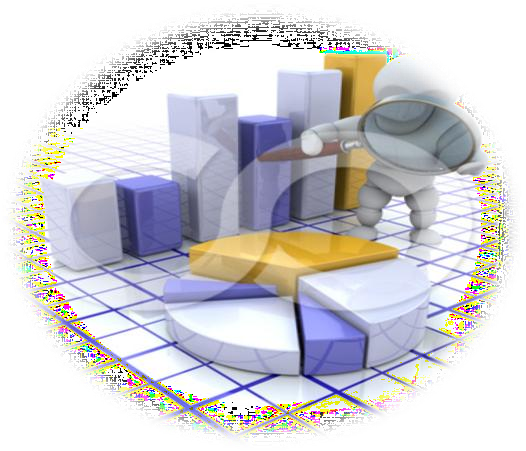 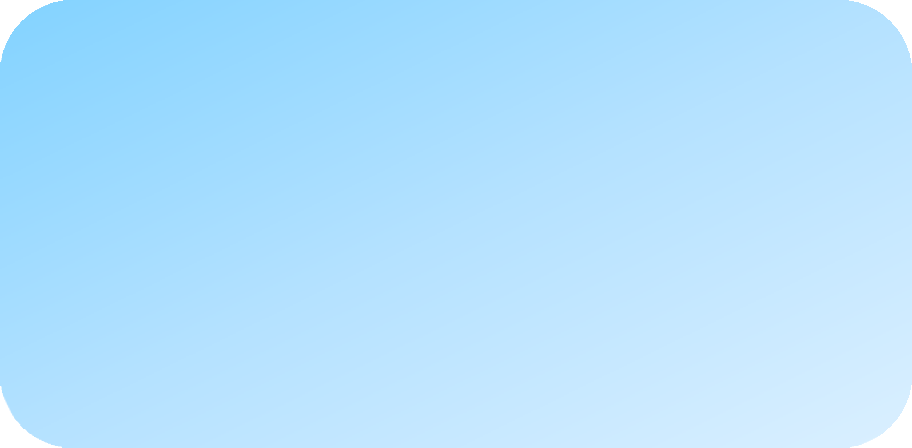 CONSISTE EN LOS MÉTODOS, PROCEDIMIENTOS Y  PLAN DE ORGANIZACIÓN QUE SE REFIERE SOBRE  TODO, A LA PROTECCIÓN DE LOS ACTIVOS Y  ASEGURAR QUE LAS CUENTAS Y LOS INFORMES  FINANCIEROS SEAN CONFIABLES
CONTROLES  CONTABLES
11
CONTROL INTERNO: CLASES	DE ACUERDO A  LAS NTCI
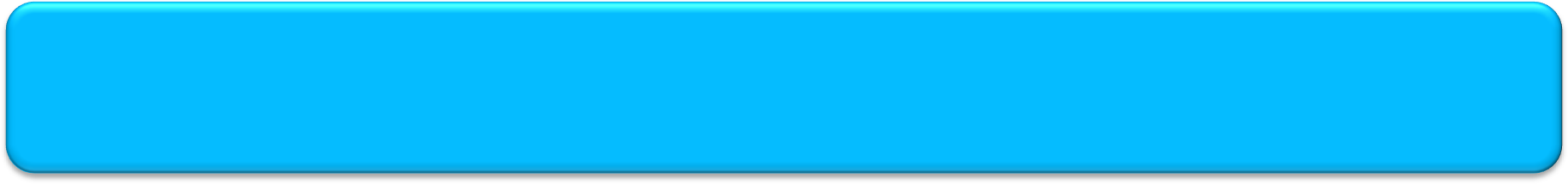 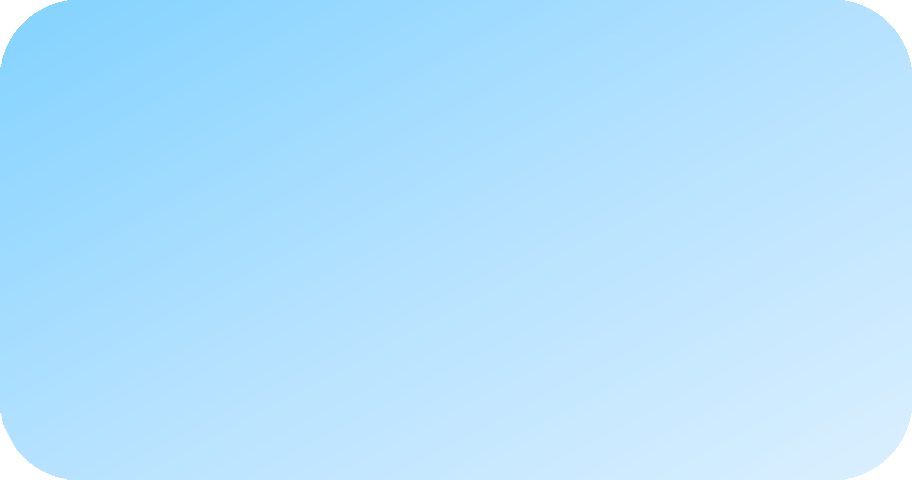 ES LA REVISIÓN DE OPERACIONES Y TRANSACCIONES  PROPUESTAS ANTES DE SU AUTORIZACIÓN FORMAL  O DE QUE ESTOS SURTAN EFECTOS. ASEGURA LA  AUTORIZACIÓN LEGAL, PROPIEDAD Y AUSENCIA DE  ERRORES. ESTE TIPO DE CONTROL LO EJECUTAN LOS  FUNCIONARIOS DE LA EMPRESA, CADA UNO DENTRO  DEL ÁREA DE SU ACTIVIDAD, QUIENES ASUMEN LA
EN	EL	GRADO	QUE	LES
A	LA	OBSERVANCIA	O  INOBSERVANCIA DE LOS ASPECTOS QUE CONTROLAN
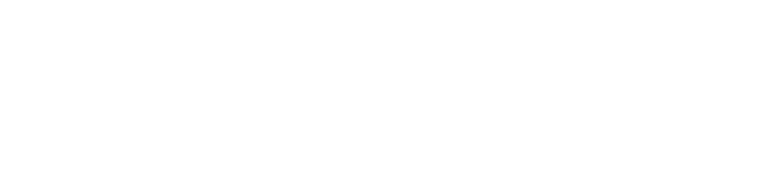 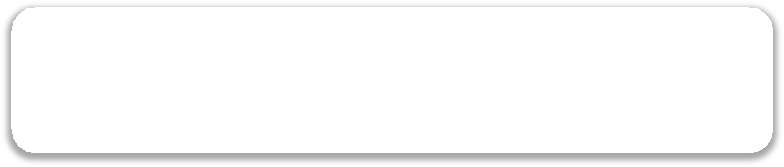 NTCI ( NORMAS TECNICAS DE
CONTROL INTERNO)

CONTROL INTERNO  PREVIO
RESPONSABILIDAD
CORRESPONDA,
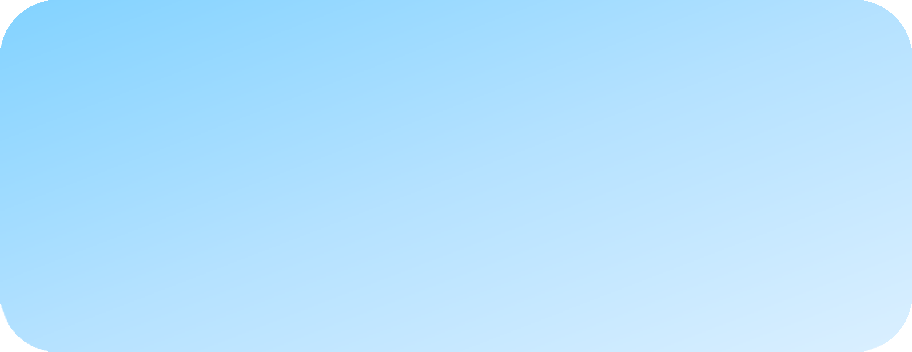 ESTE	CONTROL	SE
LO	EFECTÚA	EN		FORMA  SIMULTÁNEA	CON	LA		EJECUCIÓN		DE	LAS
CONTROL INTERNO  CONCURRENTE
OPERACIONES FINANCIERAS Y ADMINISTRATIVAS, Y  ES EFECTUADO POR LOS SERVIDORES RESPONSABLES  DEL TRÁMITE ORDINARIO DE LAS OPERACIONES, SIN  QUE DEBAN CREARSE UNIDADES ESPECÍFICAS PARA  ESTE FIN

ES EL CONTROL EFECTUADO A LAS OPERACIONES  FINANCIERAS Y ADMINISTRATIVAS LUEGO DE QUE  ESTAS SE HAN EJECUTADO POR LA ENTIDAD. EL
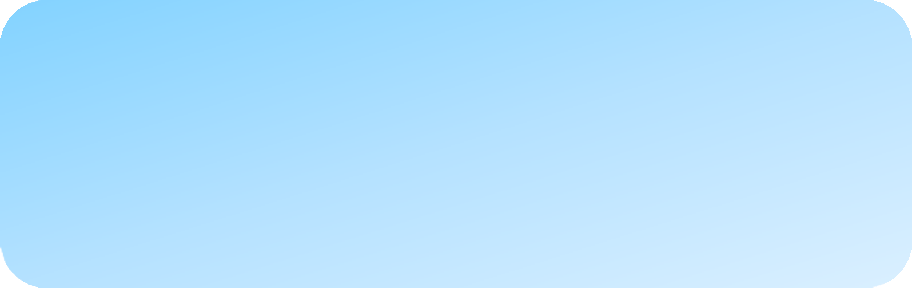 CONTROL INTERNO  POSTERIOR
CONTROL	POSTERIOR	ES	EJECUTADO	POR	LAS
25
UNIDADES DE AUDITORIA INTERNA
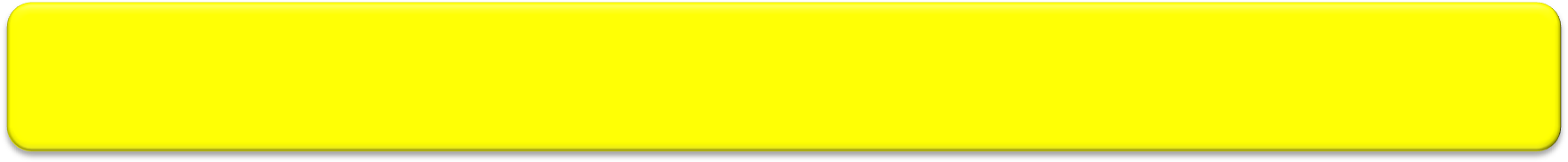 EVALUACIÓN DEL RIESGO
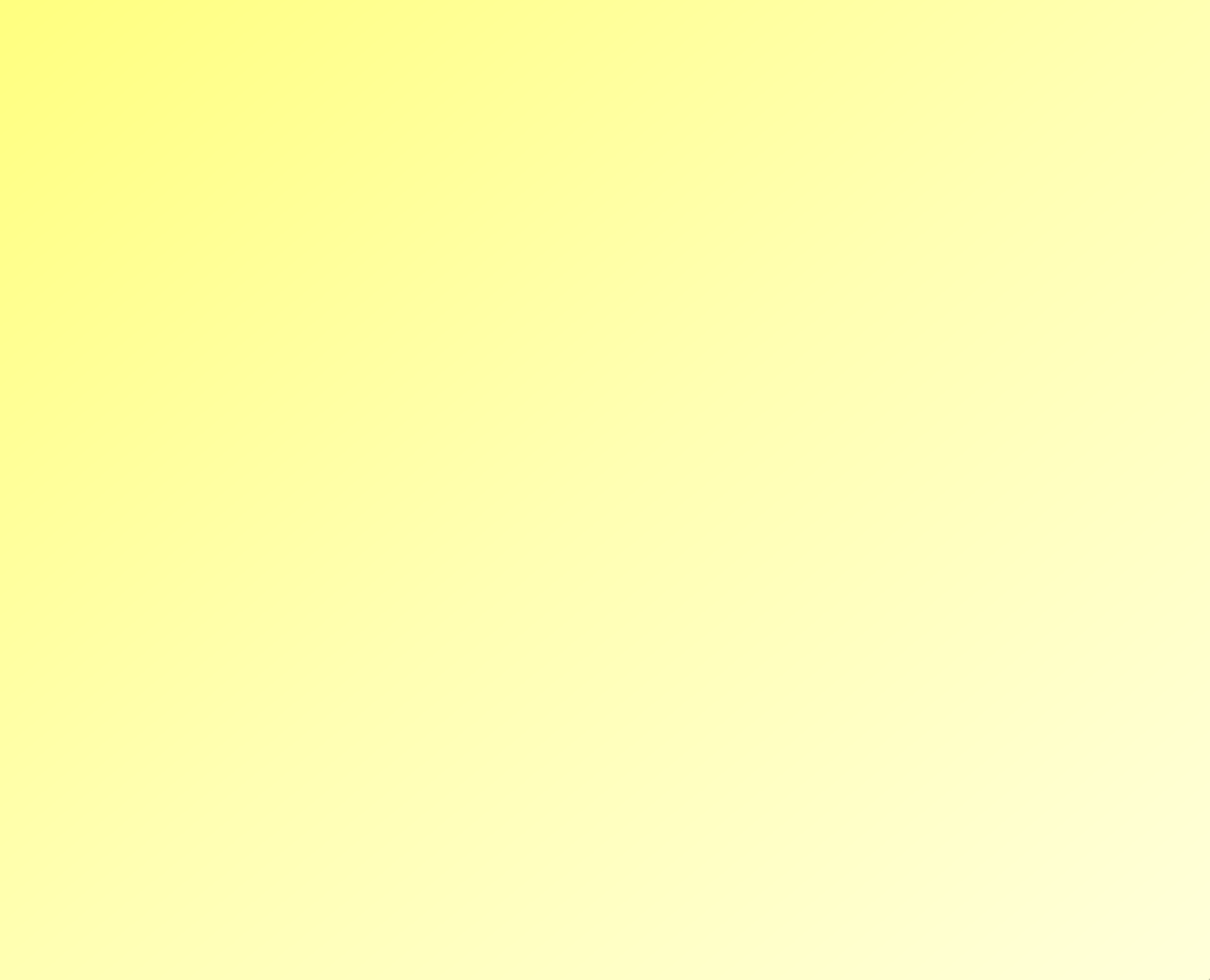 LA	EVALUACIÓN	DEL	RIESGO	ES	UN
PROCESO	PERMANENTE	Y	LOS  RESULTADOS		DE	LA
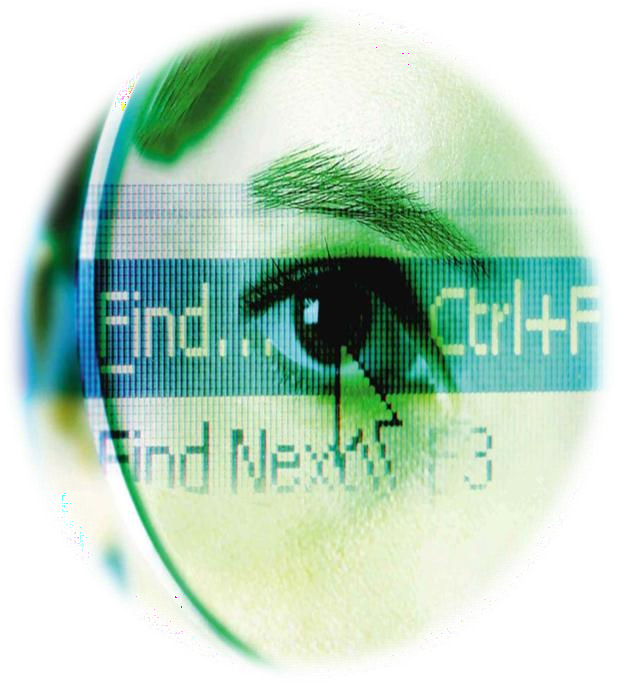 EVALUACIÓN
INICIAL	PUEDEN	VARIAR	POR	LAS  SIGUIENTES RAZONES:

PERSONAL NUEVO
CAMBIOS	EN  INFORMACIÓN
CRECIMIENTO  ENTIDAD
LOS	SISTEMAS	DE

ACELERADO	DE	LA
13
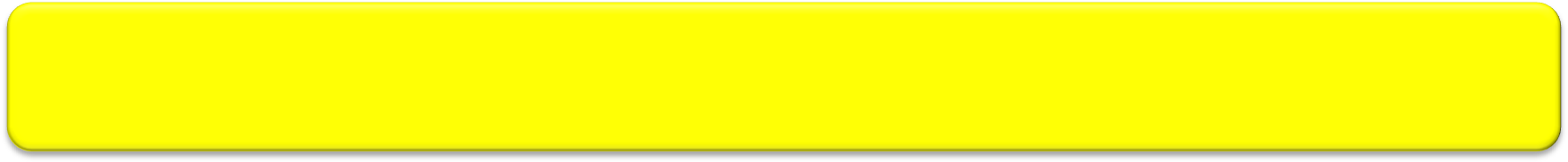 ACTIVIDADES DE CONTROL
LA CREACIÓN DE UN AMBIENTE APROPIADO DE CONTROL Y  EVALUACIÓN DEL RIESGO NO ES SUFICIENTE SINO SE ESTABLECEN  POLÍTICAS Y PROCEDIMIENTOS DE CONTROL ESPECÍFICAS, LAS QUE SE  CLASIFICAN EN:
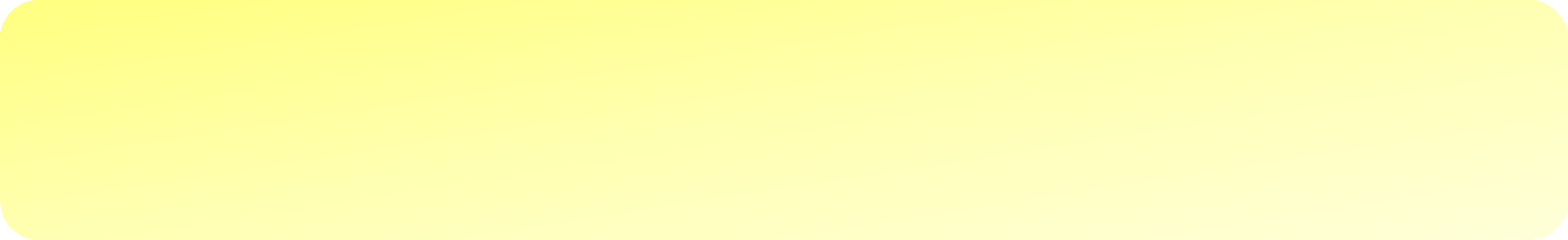 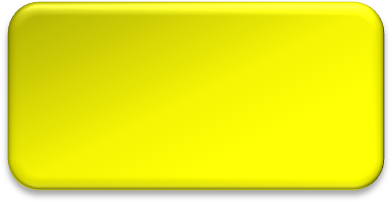 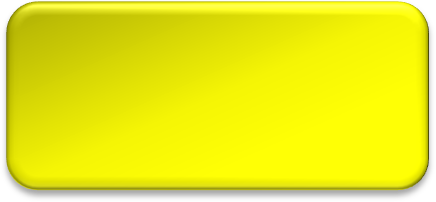 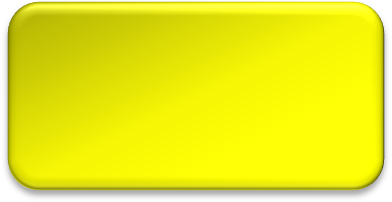 PROCESAMIENTO  DE  INFORMACIÓN
REVISIÓN DEL  DESEMPEÑO
CONTROLES  FISICOS
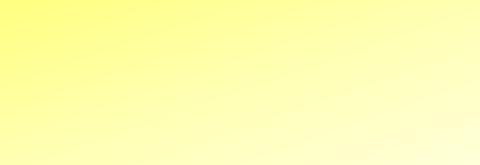 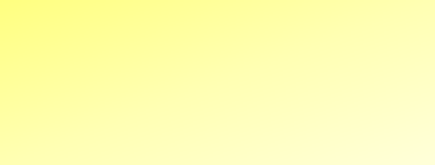 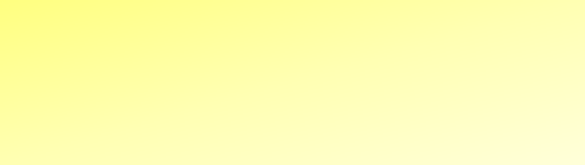 REVISION DE POLITICAS Y  PROCEDIMIENTOS  RELACIONADOS CON EL  DESEMPEÑO
GARANTIZAR EL BUEN USO Y CUIDADO  DE LOS ACTIVOS EN LA EMPRESA  MEDIANTE LA CONSTATACION FISICA Y  REVISION DE LA DOCUMENTACION
REVISION DE CONTROLES  QUE SE ESTABLECEN EN LOS  DIFERENTES PROCESOS
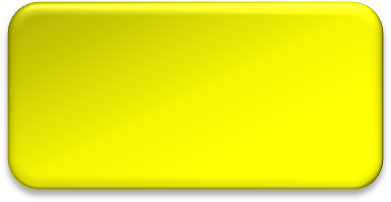 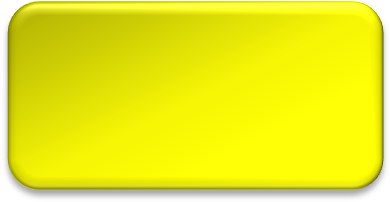 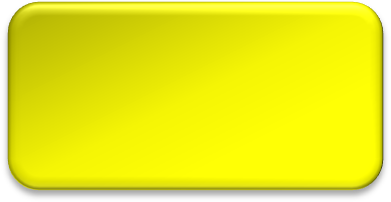 POLÍTICAS Y  PRÁCTICAS DE  RRHH
SEPARACIÓN  DE FUNCIONES
OTROS  CONTROLES
AUTORIZACION TRANSACCIONES  UTILIZACION FORMULARIOS  PREIMPRESOS
SISTEMAS DE SEGURIDAD
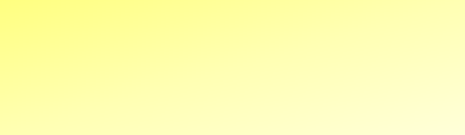 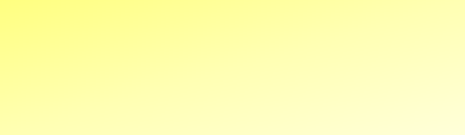 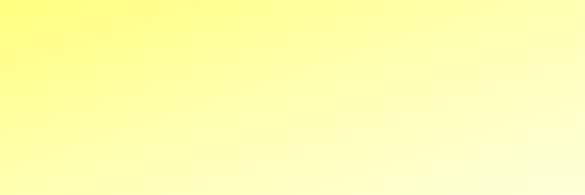 DE CARÁCTER INCOMPATIBLE  AUTORIZACION, REGISTRO,  CONTROL Y CUSTODIA
PROCESO DE RECLUTAMIENTO  CAPACITACION PERMANENTE
14
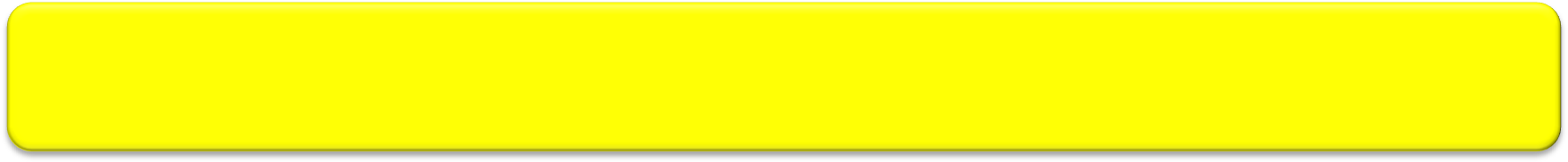 CONTROL INTERNO: CLASES
QUIEN LO EJECUTA:
CONTROL  INTERNO
CONTROL  EXTERNO
ES	EJERCIDO	CON  OBJETIVIDAD  PERO	 POR  PERSONAL  INDEPENDIENTE
ES AQUEL QUE  EJERCE LA MISMA  EMPRESA CON  PERSONAL  VINCULADO A  ELLA
QUE	NO	SE  ENCUENTRA  VINCULADA  LABORALMENTE A  ELLA
15
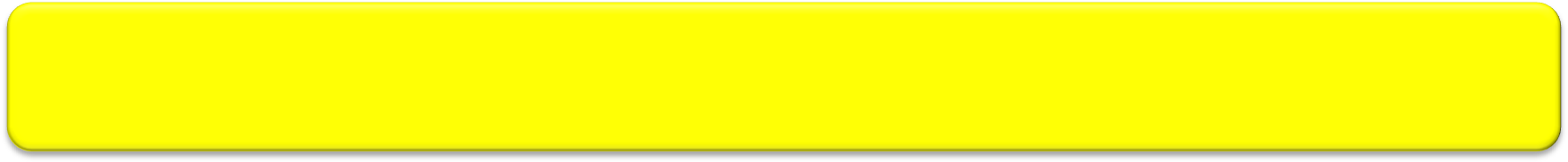 CONTROL INTERNO: CLASES
MOMENTO QUE ES
EFECTUADO:
PREVIO
CONCURRENTE
POSTERIOR
COMO  INDICA  CON
SU	NOMBRE	LO
ES REALIZADO  ANTES DE QUE SE  EJECUTE LA  TRANSACCIÓN
ES	REALIZADO
ES EFECTUADO EN EL  MOMENTO MISMO EN QUE LA  TRANSACCIÓN ES EJECUTADA
POSTERIORIDAD,
NORMALMENTE  AUDITORES  INDEPENDIENTES
POR
16
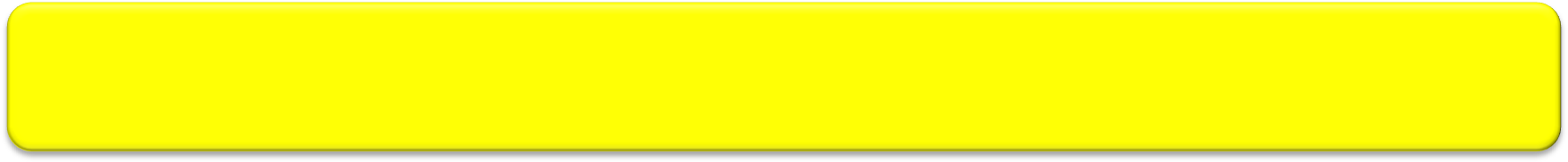 CONTROL INTERNO: CLASES
APLICADO A LA FUNCIÓN
CONTROL  INTERNO  ADMINIS
CONTROL  INTERNO  CONTAB
AUTORIZACIÓN  DE
TRANSACCIONES.
CUMPLIMIENTO  DE DISPOSICIONES
LAS  TRANSACCIONES  SE	PROCESEN	DE
ACUERDO	A	LAS  AUTORIZACIONES
17
BASE LEGAL LEY ORGANICA DE LA CONTRALORIA GENERAL DEL ESTADO
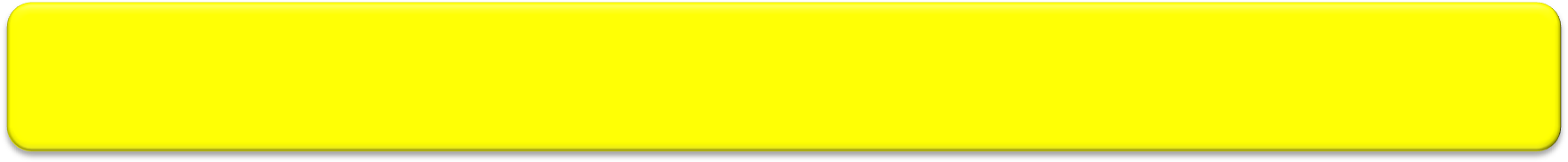 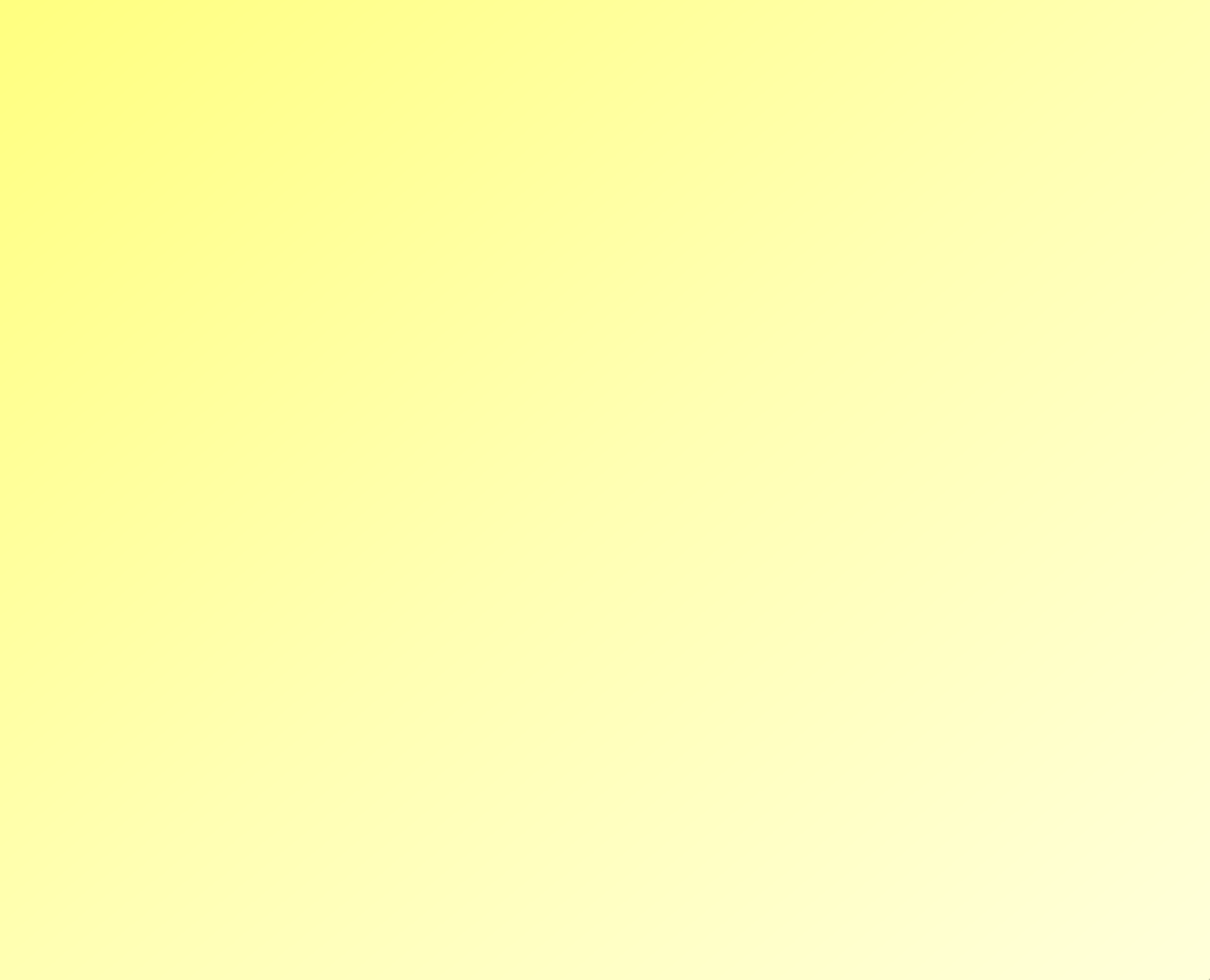 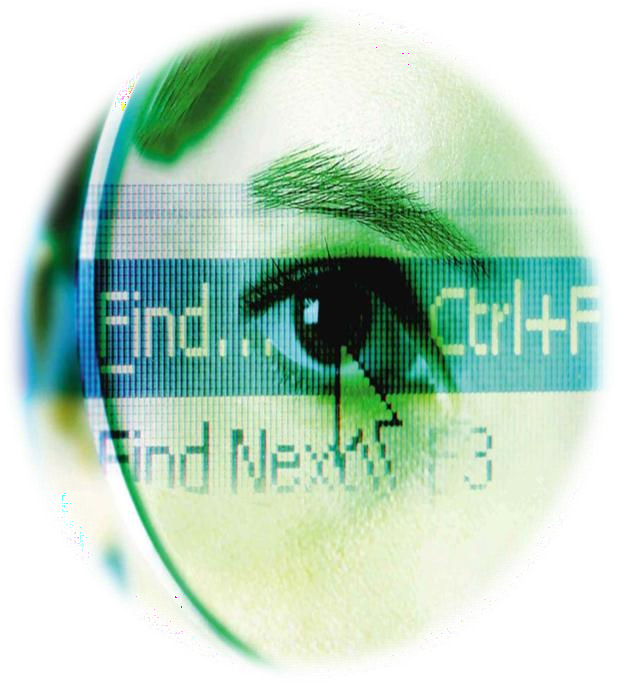 Capítulo 2 DEL SISTEMA DE CONTROL INTERNO Sección 1 CONTROL INTERNO
18
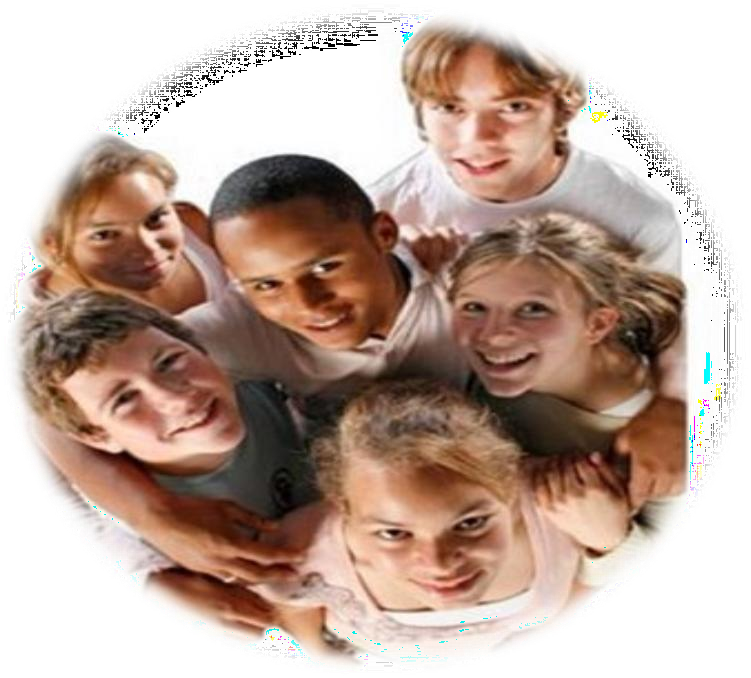 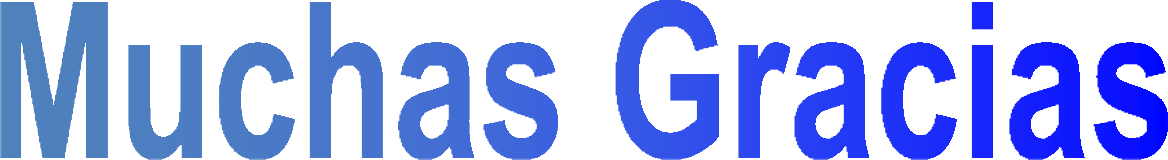 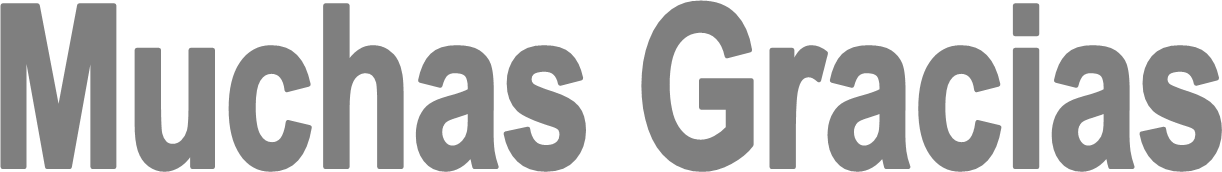 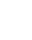 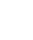 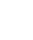 “ LO MARAVILLOSO DE APRENDER ALGO, ES QUE
NADIE PUEDE ARREBATÁRLO.“
(B. B. KING)